Соревновательные системыКонкурс «DIGITALпедагог»
Автор: Воспитатель Никулина Л.Ю.
МАДОУ «Детский Сад №90» «Оляпка» г. Перми
В наше время интернет обладает колоссальными информационными возможностями. Мне как воспитателю интернет - ресурсы помогают найти различную информацию на любую тему. Будь то конспекты, сценарии, педагогические копилки, иллюстрации, консультации и многое другое. 	Работа с интернет - ресурсами позволила мне познакомиться с системой образовательных порталов, находить и использовать важную и нужную информацию на сайтах. 	Мой  - «Цифровой ежедневник» - ресурсы - сайты помогающие наиболее эффективно организовать образовательную деятельность с детьми дошкольного возраста.
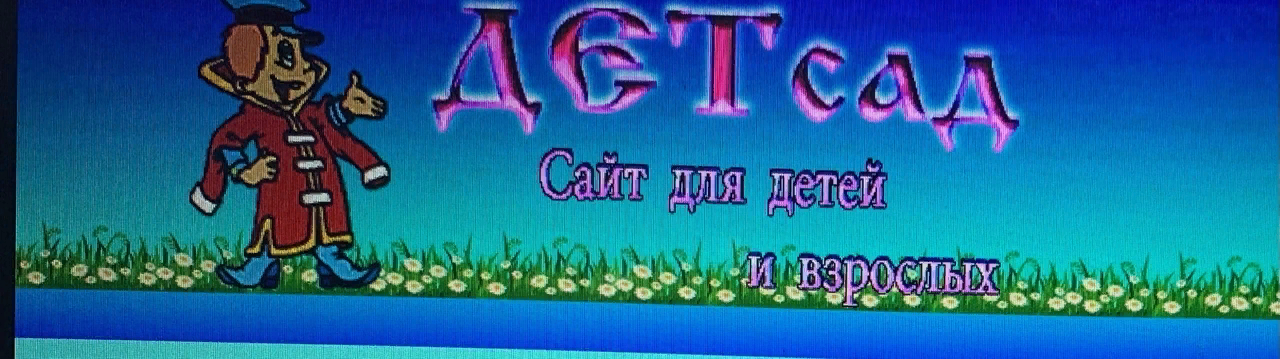 Сайт был создан как место, где пользователи могут обмениваться ценной информацией, касающейся вопросов дошкольного воспитания, делиться своими наработками, выкладывать материалы, которые могут быть полезны воспитателям детских дошкольных учреждений и родителям детей-дошкольников.
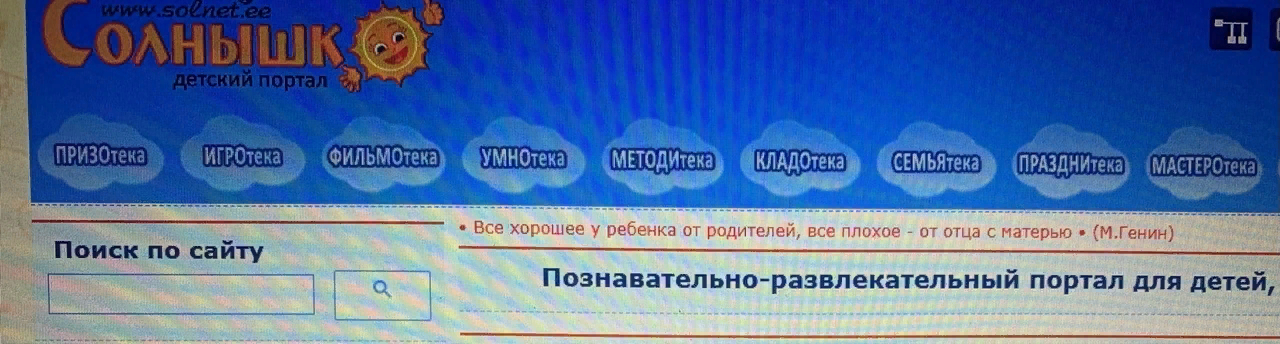 Сайт «Солнышко» - познавательно-развлекательный портал для детей, родителей и педагогов. Публикации обучающих компьютерных игр; виртуальных уроков для малышей, сценариев детских праздников; статей о развитии и обучении детей. Проведение викторин и конкурсов рисунков, поделок, фотографий, стихов, рассказов.
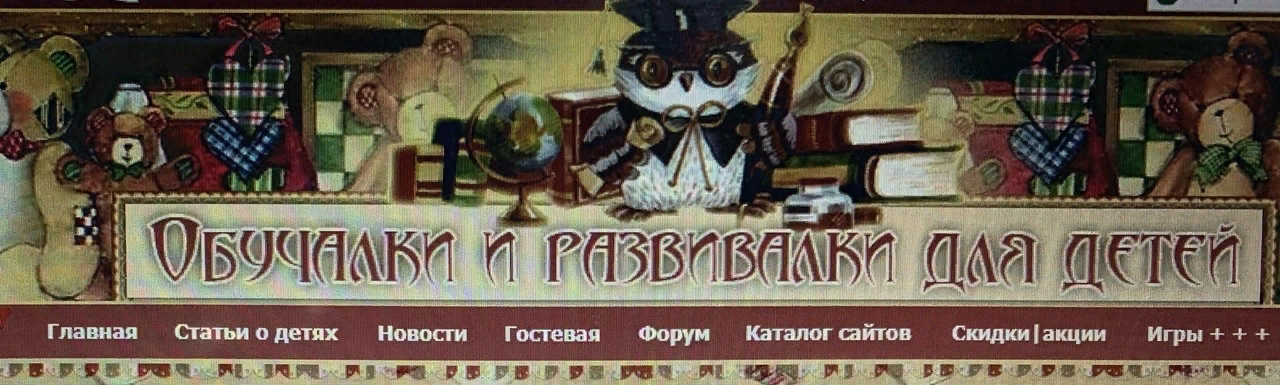 Сайт "Обучалки и развивалки для детей, их развития, воспитания, обучения и творчества. Здесь вы найдете статьи о детях, обучающие и развивающие программы для малышей и школьников, которые можно скачать бесплатно, детское обучающее видео, лучшие мультфильмы, сказки и книги, все игры для развития, раскразки, картинки, песенки караоке и многое другое; можно добавить свои детские произведения (рисунки, стихи и т.п.); все самое необходимое для ребенка (интересные игрушки, софт, музыка, книги и др.).
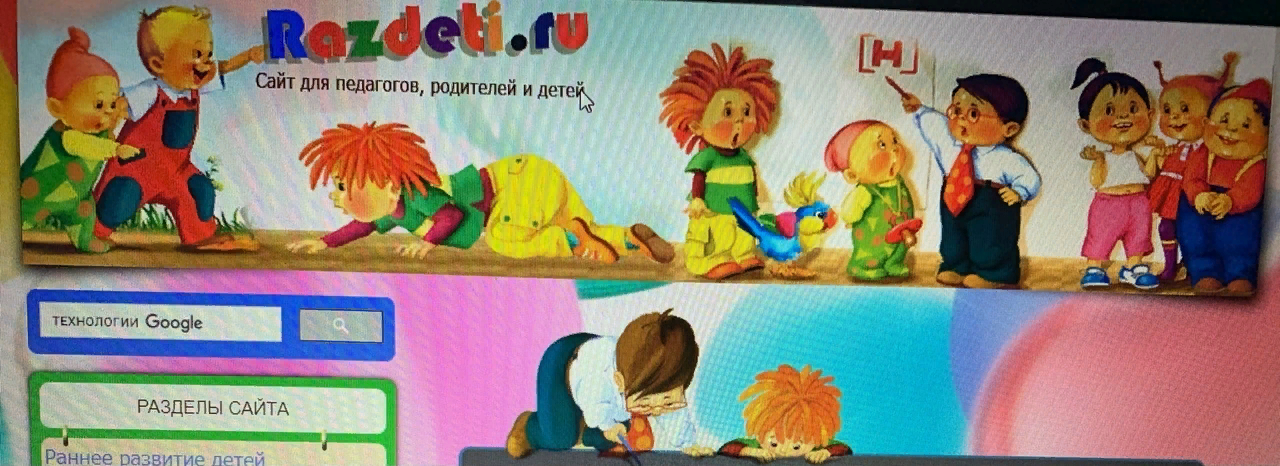 На страницах сайта вы найдёте обучающие уроки, много советов чем можно и нужно заниматься с  детьми, чтобы помочь развивать способности, интеллект, подготовить ребенка к школе. Материалы сайта помогут заинтересовать детей и превратить обучение в увлекательное занятие. Вы найдете задания на развитие внимания, воображения, наблюдательности, логического мышления и памяти. Интересные уроки, увлекательные игры, задания на смекалку, весёлые картинки, лабиринты и забавные кроссворды – это все то, что будет способствовать всестороннему развитию детей.
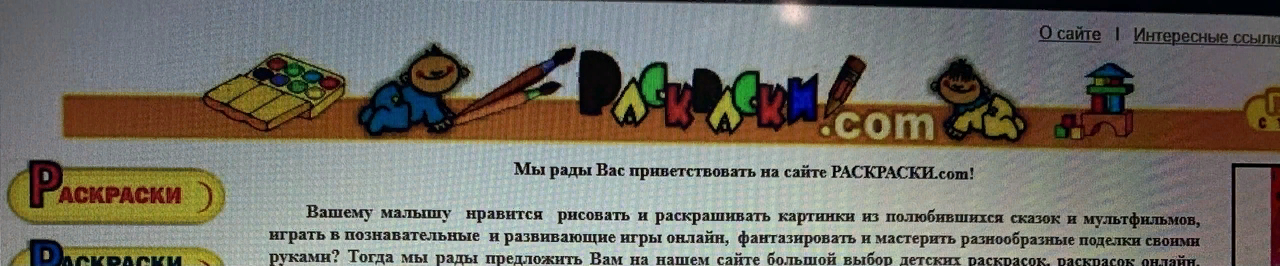 Детские раскраски, раскраски онлайн, раскраски из цифр, картинки из цифр, детские лабиринты, умелые ручки, развивающие детские онлайн игры, бесплатные онлайн игры для мальчиков и девочек и многое другое для Вашего ребёнка.
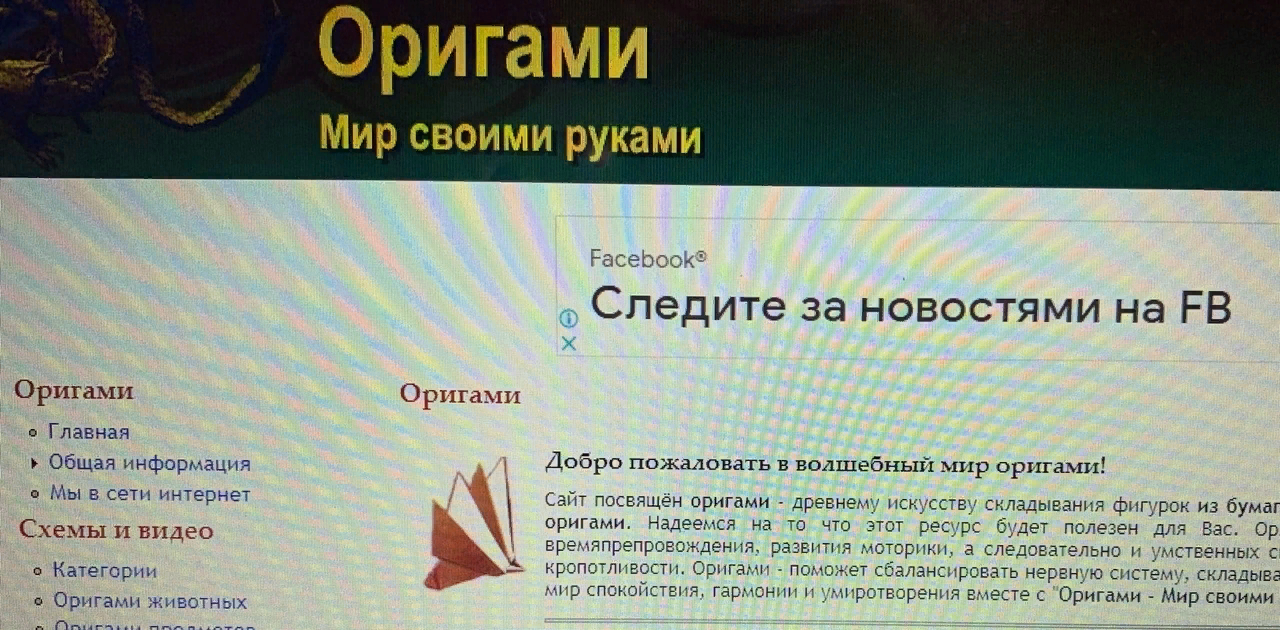 Сайт «Оригами - Мир своими руками» здесь вы найдете, как сложить фигурки из бумаги, схемы и видео схем складывания оригами.
И многие другие ресурсы – сайты для организации 
образовательного процесса …